The Power of Statistics
Jamis J. Perrett, Ph.D.
Brigham Young University
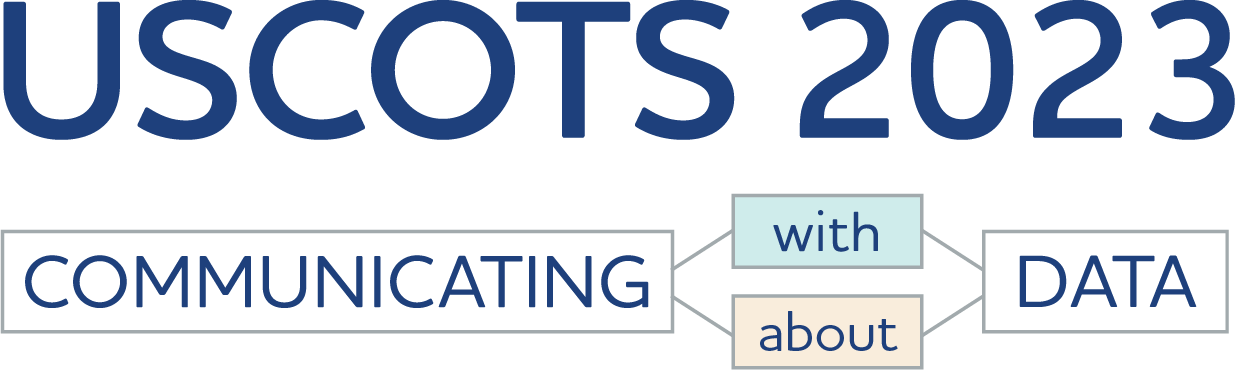 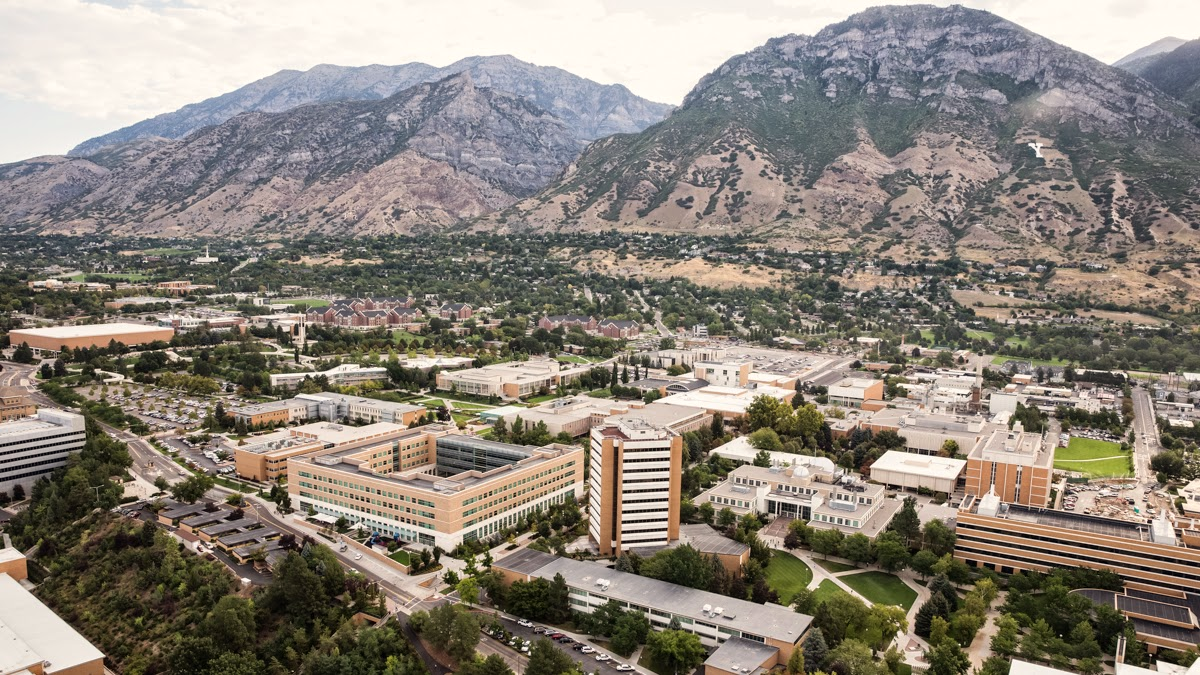 Brigham Young University
[Speaker Notes: I recently started working at Brigham Young University which is a church affiliated school. One of the great things about working for a church affiliated school is that you can begin each class with a prayer. What a difference it makes in the atmosphere of the class to have one of your students pray for you vocally each day at the start of class. Well, mostly. One of those prayers went something like this,

“Dear Heavenly Father, please help us understand something that Professor Perrett teaches us today.” 

Well, of course I was eager to see the course evaluations at the end of the semester to see if that prayer was answered. And, for some students it was. They said it was a great class and they learned a lot about statistics. But, for other students, well, they say that God answers prayers in His own time. And, for some of those students, God’s time was clearly not before the end of the semester.]
Real World Examples  ●  Stress Conceptual Understanding, Foster Active Learning
Guidelines for Assessment and Instruction in Statistics Education (GAISE) College Report
Use Technology  ●  Use Multiple Assessments
Emphasize Statistical Literacy & Statistical Thinking
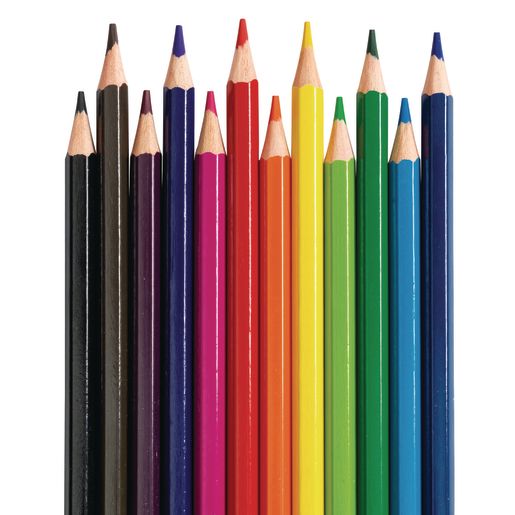 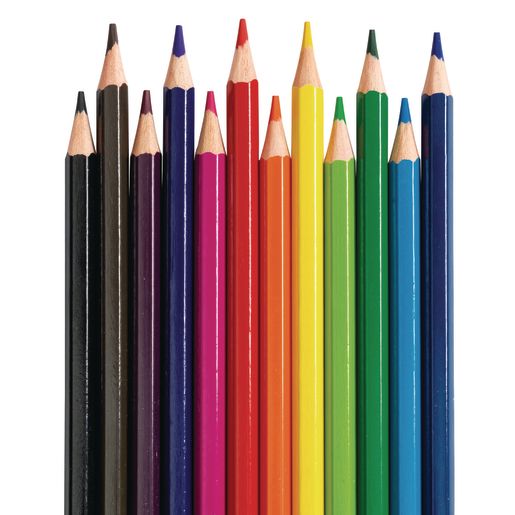 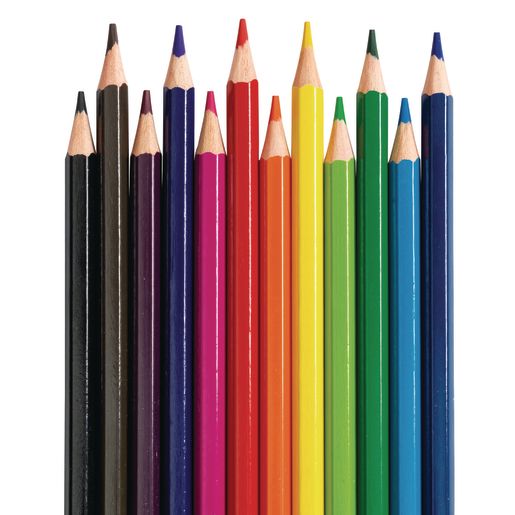 [Speaker Notes: In 2005 the American Statistical Association (ASA) endorsed the Guidelines for Assessment and Instruction in Statistics Education, also known as the GAISE College Report. This report has had a profound impact on the teaching of introductory statistics in two- and four-year institutions, and the six recommendations and other important guidelines and discussion put forward in the report have stood the test of time. 

In 2016 the GAISE College Report was updated to, among other reasons, address the rapid increase of available data and to address the topic of data science.

Once again, we have set out to revise the GAISE College Report to address the continued emphasis on data and modeling and how an introductory course in statistics is all the more relevant today than it has ever been.]
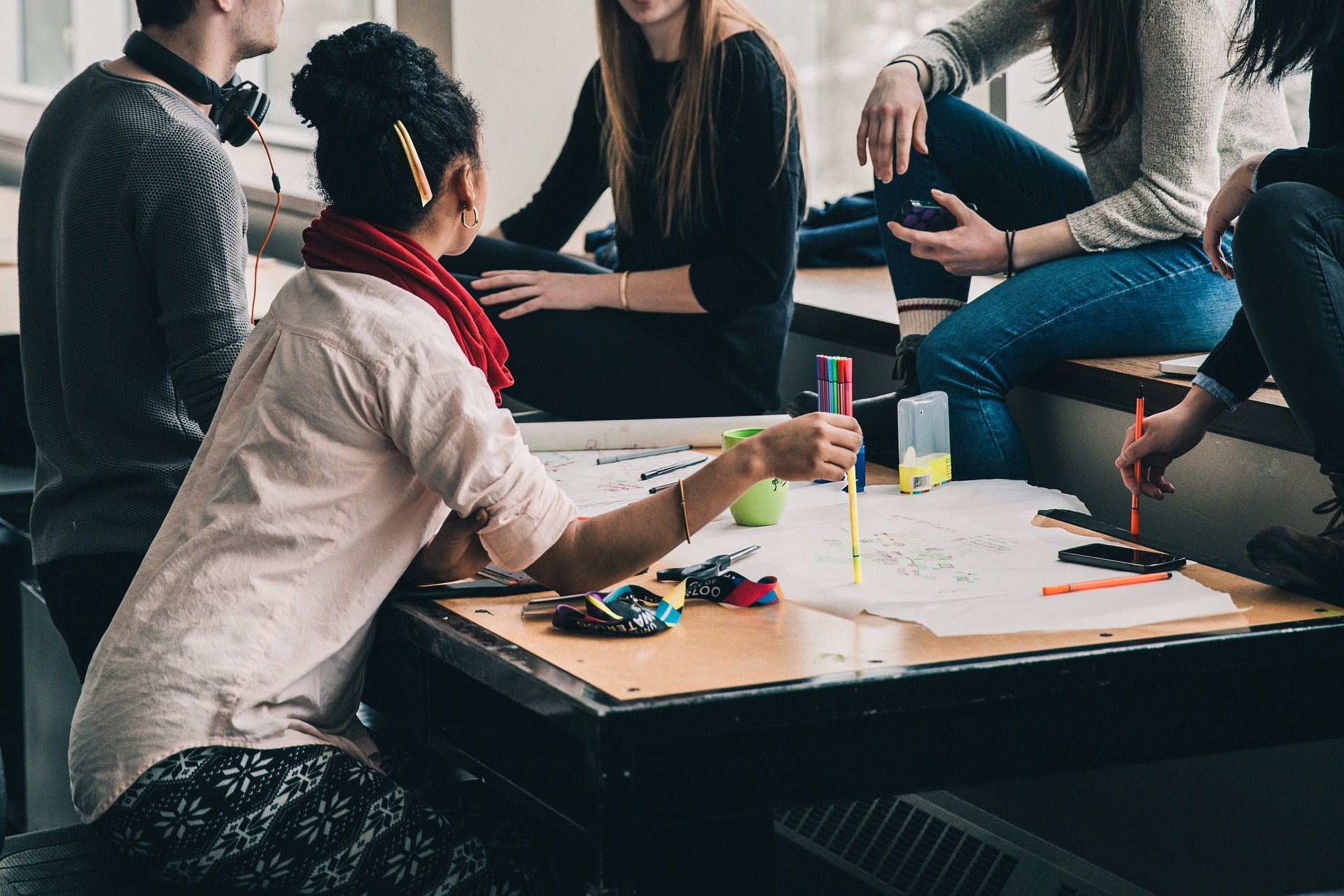 [Speaker Notes: We now work in a field that has become more crowded and more diverse. Statisticians work closely together with applied mathematicians, computer scientists, analytical chemists, bioinformaticists, and so many other degreed professionals all passionate about their data. Fellow scientists are no longer content with turning over their data to the statistician for analysis. Because of the great efforts in statistics education over the last several decades, they now want to work with the data themselves.
 
I see a future full of great collaborations of individuals with different backgrounds who want to communicate with and about data who will benefit from learning statistical principles and practices. I also see a great opportunity for statisticians to continue to learn from different perspectives and to learn different approaches to solving problems with data.

There are many topics for which statisticians are ideally positioned to have impact, including basic statistical principles like variation, replication, randomization, blocking, different types of treatment and design structures, generalizability, understanding what an experimental unit is, the concept of assumptions and limitations, and many others. These topics are vital to successful data science and are often misunderstood or underutilized. 

I look forward to the years to come as we better understand the power of statistics and the power of true collaboration, and am excited for this great conference on communicating with and about data.]